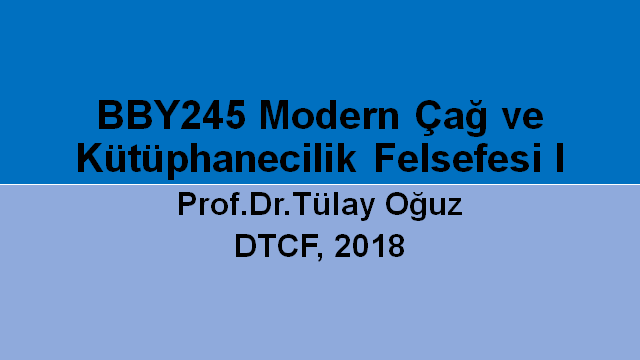 Özel Kütüphane Hareketi ve Dokümantasyon(ABD)
Kitap, dergi gibi geleneksel kütüphane materyalinin dışında çeşitli kaynaklarla belirli grup kullanıcılara özelleşmiş enformasyon hizmeti sunan özel kütüphanelerin ilk örneklerine 18. Ve 19.yy’da rastlanır
Bilim, hukuk ve istatistik gibi belirli konu alanlarındaki literatürle ilgilenen ilk kütüphaneler olan işletme ve ticari dernek kütüphaneleri ile bilim ve tarih topluluklarının kütüphaneleri, ilk özel kütüphanelerdir
Özel kütüphane hareketinin gelişmesine yol açan 3 önemli unsur vardır:
	1-Üniversiteleri, araştırma ve yayıncılığı ve de kütüphaneleri büyük ölçüde değişikliğe uğratan Amerikan akademik yaşamındaki dönüşüm
	2- İş ve endüstrideki genişleme
	3-Hızla gelişen kütüphanecilik
İş ve endüstri topluluğunun giderek değişmesi, temel bilimsel bilginin yanı sıra  ilerlemeyi sağlayacak ve karı artıracak daha iyi bir yönetim anlayışıyla gerçekleşmiştir.
Buna paralel olarak işletmeler yönetim, personel ve iş enformasyonuna ihtiyaç duymaya başlamıştır

Büyük halk kütüphaneleri “danışma hizmeti sunarak ve konu özelleştirmesine yönelerek” bu gereksinimi karşılamaya yönelmiştir. Böylelikle kütüphanelerde iş ve teknik konularda danışma hizmeti verecek departmanlar kurulmaya başlamıştır
Konu özelleşmesine giden kütüphaneler kaynaklarını özel dermeler halinde bölümlenmiştir. 
Büyük halk kütüphanelerinde bu eğilim, teknik ve iş dermeleri şeklinde oluşturulmuş veya bu dermeler iş ve endüstri topluluklarına veya bu tür konularla ilgilenen halktan kişilere hizmet için ayrılmış odalarda tutulmuştur
Bazı kütüphanelerde özelleşmiş dermeler mesleklere yönelik tasarlanarak belediye danışma departmanı ve tıp dermesi şeklinde hizmete sunulmuştur.
New Jersey, Newark Halk Kütüphanesi’nden John Cotton Dana, “iş adamlarının kitapları okumasını sağlayamasak bile belki kullanmalarını sağlayabiliriz” yaklaşımını benimseyerek 1904 yılında kütüphanesinde iş şubesini(business branch) açar
Dana, kısa zamanda çok fazla miktarda iş literatürü olduğunun farkına varır. Bunlar genelde geleneksel olmayan yayınlardır. Ticari kataloglar, devlet yayınları ve istatistikler, haritalar, demiryolu ve telgraf bilgisi ve şehir, telefon ve ticari rehberlerin yanı sıra iş kitapları ve periyodikleri gibidir.
Devletin yönetim kademelerine hizmet veren yasama danışma bürolarının gelişimi özel kütüphane hareketine ivme kazandıran unsurlardan biri olmuştur
Bu bürolar aracılığıyla kapsamlı analitik enformasyon hizmetlerinin gelişimi mümkün olmuştur.
Öte yandan ulusal ve eyaletler düzeyinde Devlet Hukuk Kütüphanelerinin uzun bir geçmişi vardır.
Hukuk dermelerinden başka yasama danışmasına doğru ilk adımlar, Melvil Dewey’nin New York State Library’de 1890 yılında bir yasama danışma seksiyonu kurmasıyla atılmıştır
1900 1915 döneminde, kamu yararı düşüncesinin önemsenmesi ve Hükümet reformunun desteklenmesi için yasama danışma bürolarının hizmetlerinin parçası olarak idari süreçler için bilirkişilik sağlaması bile söz konusu olmuştur.
Belediyelerde danışma hizmetlerinin sağlanması, bazen “belediye danışma departmanı” şeklinde belediyede bir şube olarak bazen ayrı bir kuruluş olarak bazen de halk kütüphanesinin bir bölümü olarak kurumsallaşmıştır.
1880’den sonra iş dünyasında ve endüstride ciddi biçimde kütüphaneler görülmeye başladı.
Teknik ve meslek kütüphaneleri
İş ve ticaret kütüphaneleri
sigorta şirketlerinin  kütüphaneleri 
Teknik literatürden çekilen değil fakat şirketin kendi kayıtlarından ve raporlarından ve diğer dış kaynaklardan çekilen enformasyonun kaynak merkezi olan kütüphanenin verimliliği ve yönetimine vurgu yapıldı
Ticari enformasyona dayanan işletmelerde kütüphaneler şirket dokümanları, istatistiksel veri, devlet dokümanları, broşürler ve genelde şirketlerin iç raporları ve yazışmaları, kesikler gibi işin gereği olarak biriken ve geleneksel kütüphane materyalinin dışındaki kaynaklardan oluşuyordu.
Örgütlenme
İlk konu derneği Tıp Kütüphaneleri Derneği(Association of Medical Librarians /AML) idi. 1898’de Philadelphia’daki ALA konferansında, küçük bir grup tıp kütüphanecisi ve hekim tarafından kuruldu.
AML’nin  başlangıçta faaliyetleri halk kütüphanelerinde tıbbi departmanların geliştirilmesi ve yaygınlaştırılması şeklindeydi.
AML’nin ilgi odağı kısa zamanda genişledi ve 1907’de Medical Library Association olarak yeniden adlandırıldı ve amaçları her tür tıp kütüphanesini, bibliyografik araçların geliştirilmesini, tıp materyalinin değişimini, tıp kütüphaneciliği eğitimi ve işinin tıp mesleği ile iletişimini kapsayacak şekilde değiştirildi.
Konu tabanlı bir diğer dernek yine bir ALA konferansında 1906’da oluşturulan Amerikan Hukuk Kütüphaneleri Derneği(American Association of Law Libraries /AALL) idi
Materyal değişimi, meslekle yakın iletişim, hukuk eserlerinin dizinlenmesi ve hukuk bibliyografyası bu kuruluşun ana odağıydı
1909’da Bretton Woods (New Hampshire) ALA konferansında Özel Kütüphaneler Derneği(SLA) kuruldu.
SLA, bir çatı kuruluş gibi konu alanlarını ayırmadan iş, endüstri ve devlet için örgütsel doğaları ve konu uzmanlıklarına bakmadan bilgi hizmeti veren kütüphanelerin desteklenmesi ve yaygınlaştırılması ile ilgilenmeyi planladı
SLA’da yedi konu alanına göre komiteler oluşturuldu: Tarım, sigorta, ticari dernekler, kamu hizmet kuruluşları, sosyoloji, teknoloji, yasama ve belediye danışma kütüphaneleri
Özel kütüphane John A. Lapp’in kavramlaştırdığı şekliyle “işe bilgiyi koymak”tı.
Bu özel kütüphane hareketinin ana fikri,  enformasyon hizmetiydi. İşletme kütüphanelerindeki özel kütüphanecilerin sloganı ise yöneticinin zamanı kıymetlidir
Özel kütüphanelerde hizmeti sınırlayıcı unsurlardan biri bilim adamı veya teknoloji uzmanının kendi alanındaki literatür değerlendirmesini kendisinin yapması gerektiği yönündeki anlayıştı.
Birinci Dünya Savaşından sonra araştırmaya ayrılan finansal kaynak artar; araştırma alanında çalışan sayısı ve laboratuvar sayısı artar. Kütüphane laboratuvara eşlik eder.
II . Dünya Savaşı sonrasında enformasyon patlaması yaşanır.
Araştırma projeleri bireysel olmaktan çıkıp grup faaliyeti olmaya başlayınca grubun literatür uzmanı olarak teknik kütüphanenin rolü daha geniş kabul görür
Enformasyon patlaması enformasyonu düzenleyip yayma problemlerini de artırır
İşletmelerdeki veya devletteki özel kütüphaneler, kendi kuruluşlarının verilerine ulaşarak enformasyonun işlenmesinde yeni yöntemleri deneyimleme bakımında diğer kütüphanelerin önüne geçer; kayıt işleme, dolaşım denetimi ve dergi kontrolü ve yönlendirmesi ve güncel duyuru hizmetleri bibliyografik ve öz çıkarma hizmetleri, en erken özel kütüphanelerde başlar. Daha sonra MARC veri tabanları, yaygın biçimde özel kütüphanelerde kullanılmaya başlar.
Özel kütüphane hareketinin hedefi doküman sunma, enformasyonun analizi veya sentezi de dahil olmak üzere kullanıcılara kendi iş gereksinimleri ile ilişkili olarak en yararlı biçimde her kaynaktan enformasyon sağlamaktı
Özel kütüphane, daha çok dokümantasyonu kullanan kütüphanedir…özel kütüphaneler bütün kitapları almaz, birçok kitabın ihtiyaç duyulan kısımlarını alır, dokümantasyon ilkelerine göre kitaplar ve periyodiklerle uğraşır….(SLA Meeting Summary, 1912, 147-148; W, 775)
Ethel Johnson 1915’te özel kütüphanecilerin görüşlerini şöyle özetliyordu: “Herşeyden önce özel kütüphane, bir enformasyon bürosudur. Genel kütüphanenin temel işlevi kitapları elde edilebilir kılmaktır. Özel kütüphanenin işlevi enformasyonu elde edilebilir kılmaktır. (Johnson, 1915, 158-59)
ADI’nın kurucusu Watson Davis’e göre çalışmasının 3 aşaması vardı: Bir konuda kaydedilmiş ne varsa bilmek, bu enformasyonu düzenlemek ve ihtiyaç duyan kullanıcı için onu elde edilebilir kılmak
1950’lerde ABD’de çok çeşitli tipten kişi, enstitü ve dernek dokümantasyon yapıyor olarak nitelendi. Bunlar arşivciler, kütüphaneciler, bilim insanları, kayıt/belge yöneticileri, devletin enformasyon yöneticileri ve diğer gruplardı. Hedefleri aynı olsa da enformasyonu depolama, dizinleme ve erişimde farklılaşıyorlardı ki bu, bölünmeye yol açtı. 
Yaşanan karmaşanın özellikleri:
1-	Özellikle teknik raporlar biçimindeki bilimsel enformasyon hacminin muazzam artışı
2-	Özellikle konu erişim sistemlerine odaklanılmasıyla enformasyon depolama ve erişim sistemlerinin çeşitliliğindeki hızlı gelişme
3-	Dokümantalistlerin kütüphanecilerden ve hatta özel kütüphanecilerden ayrı, farklı olduğu konusundaki ısrarlı tutumları
Savaş sonrası bilimsel enformasyon patlaması yaşandı; kütüphane deneyimi ve konu bilgisi olan yeterli sayıda özel kütüphaneci yoktu; 
onların yokluğunda iş, bilim insanları tarafından yapılmaktaydı; özellikle de kimya alanında hem özel kütüphane hem de dokümantasyon hareketinden bağımsız gelişti.  Makinaya dayalı teknikler giderek konu analizi ve erişimde kütüphanecilik dışı yaklaşımlarla birleşiyordu. Dokümantasyon teriminin kullanılması yeni bir kimlikle onları kütüphanelerden ve hatta özel kütüphanelerden ayırdı
SLA değişiyordu. 1955’de üye sayısı 5 bine ulaşmıştı ve farklı kütüphanelerden ve konu alanlarından üyeleri bulunuyordu. Bilimsel ve teknik enformasyondan ziyade iş enformasyonu ağırlık kazanmaya başladı